Hope for the Widows & Orphans Ministries (HWOM)P. O. Box 276 Bamenda Email: hopeforwidows@yahoo.com Website: www.hwomcam.orgTel: (237) 776-222-01
Founder/Family
Mirabelle, Sam, Chantal, Kevin & Nina KARAWA
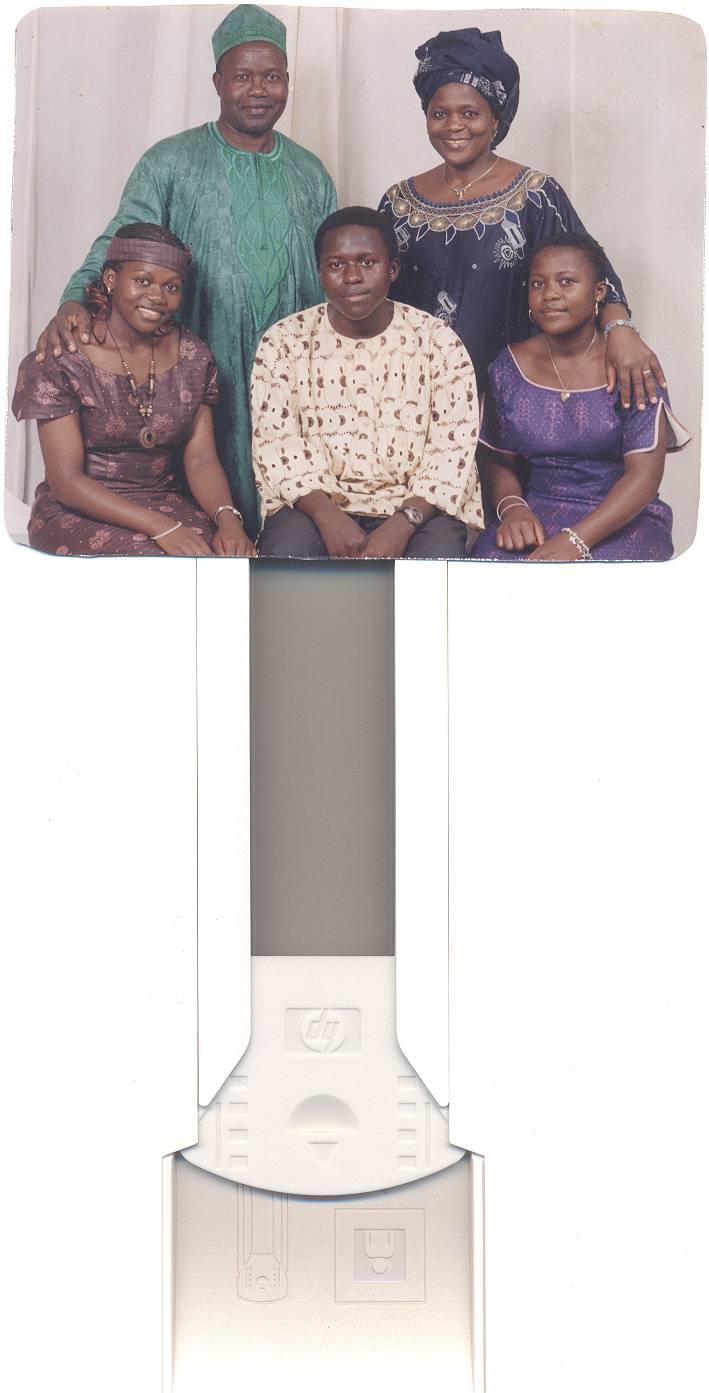 Grandmother of three
KAYLA & JOEL
IAN
General Information
Status: A community based, interdenominational, Christian Organization with goals and objectives aimed at improving the livelihood of grass root widows & orphans spiritually and physically.
Date of creation: 07th April, 2000
Date of Registration: 07th May, 2003
General Information
Authorization Number: No. 0015/E29/1111/Vol.8/APPB
Geographical Coverage: National but operates more in the North West Region and   part of Littoral and Yaounde. 
Headquarter Office: Cow Street Nkwen Bamenda
General Information
Vision: A world in which widows and orphans are uplifted spiritually and empowered through love in action, hope and healing for self sustenance
General Information
Purpose Statement:  HWOM is a community, faith-based Organization called by God to serve the widows and orphans in Cameroon
We purpose to empower widows and orphans to regain stability and live self-sustaining, delightful lives, through education, training and provision of spiritual, physical, economic, and socio-cultural relief.
General Information
Goal: HWOM seeks to alleviate poverty from among widows and orphans through spiritual encouragement and improvement of their socio-economic conditions.

Target Group: Widows and orphans
CHALLENGES OF WIDOWHOOD
Widows suffer from all forms of violence:
PhysicalViolence
PsychologicalViolence
EconomicViolence
DOMAINS OF ACTIVITIES
COUNSELING & SPIRITUAL SUPPORT
One on OneOld & Young
SPIRITUAL  COUNSELING & SUPPORT (Evangelism & Prayers)
SPIRITUAL  COUNSELING & SUPPORT Comforting widows
Preparing Orphans to Face Life
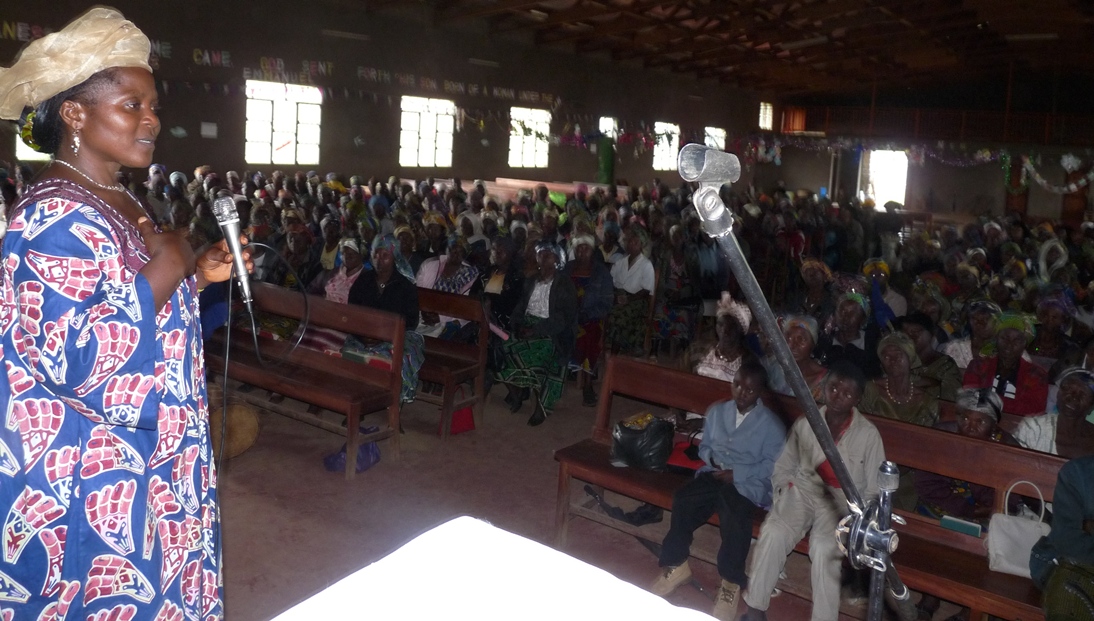 Conference of Hope 2010
ORPHANS SPONSORSHIP
Pay Tuition
School Supplies:
Uniforms
School Bags
School Shoes/Socks
Writing Materials:
Textbooks
Exercise Books
Pens, Pencils, Rulers, etc
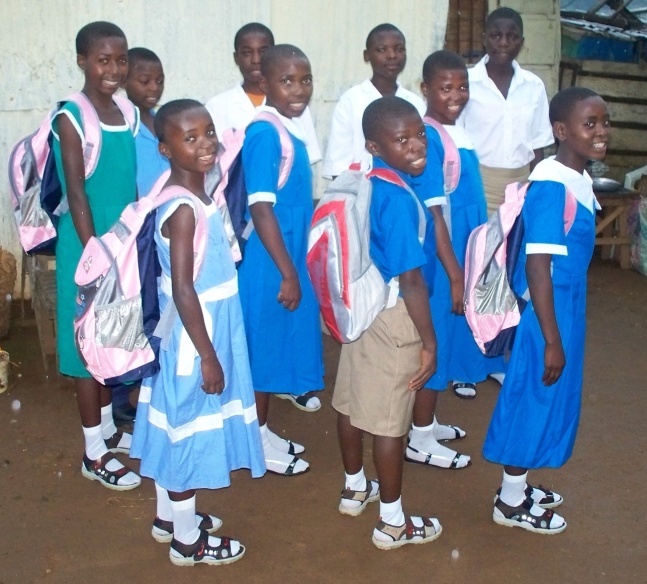 Giving Them a Sense of Belonging
Extremely needy orphans are provided with blankets, bush lamps and kerosene to enhance studies.
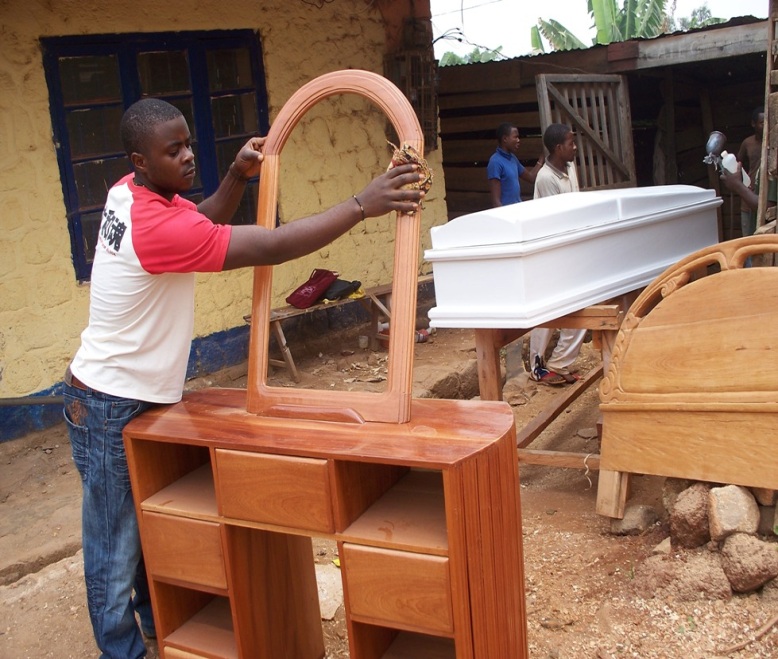 Pay tuition or apprenticeship fees
Buy work tools (if applicable)
Provide starting capital upon completion
Supervise until they are well established and on their own
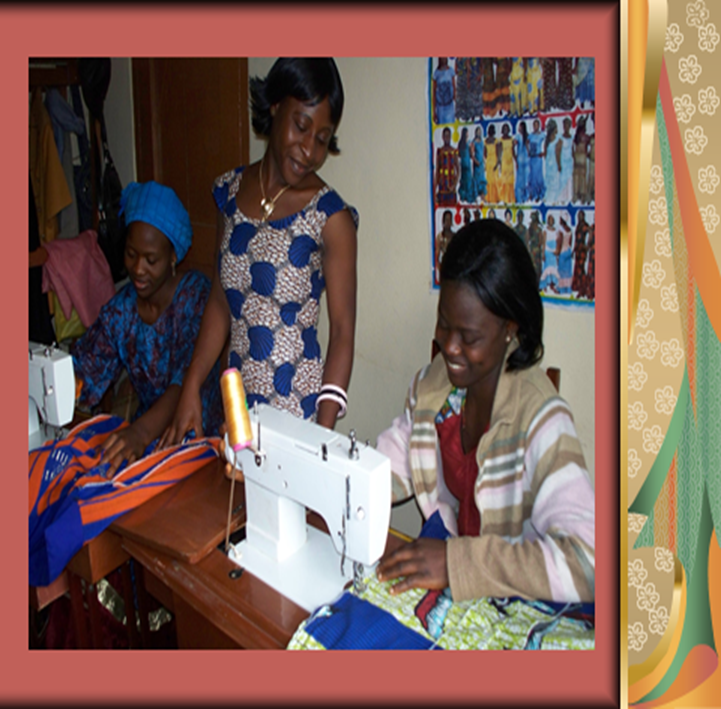 Motor Mechanics
Edward Graduates with a diploma
INCOME GENERATING ACTIVITIES
Economic Empowerment for self-sustenance
Petty Trading
Food Crop Production
Small Livestock Production
INCOME GENERATING ACTIVITIESPromoting Self-Sustenance
Market Gardening
Tailoring & Knitting
Homemade Products
Food Crop Production
Hoes to ease crop cultivation for the widows
Improved Seed to increase/improve production
Food Crop Production
Fertilizer for the widows to boast/increase crop production
Market gardening
Livestock Production
Piglets
Goats (kids)
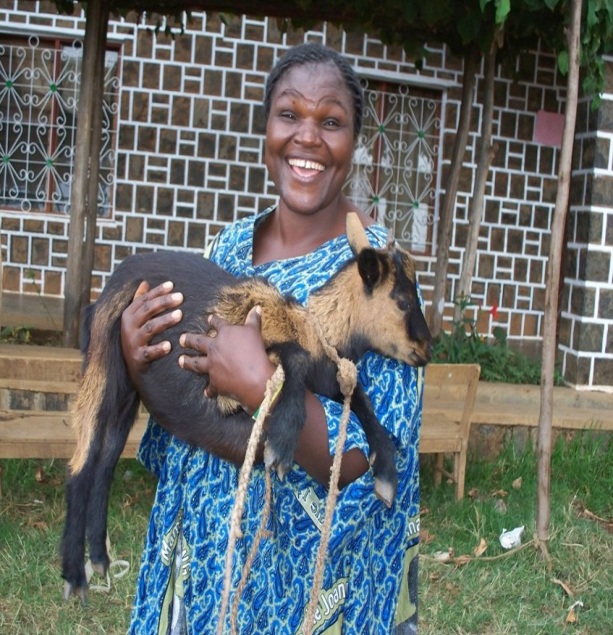 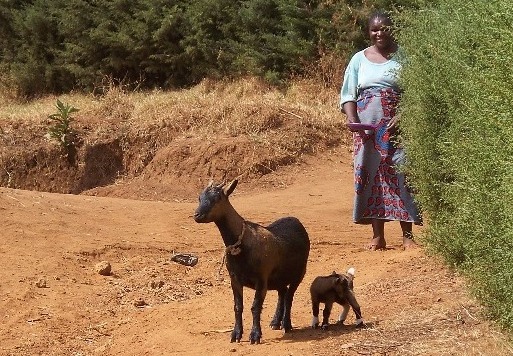 Small Livestock Production
Piggery Project for self-reliance
Passing On the Seed
Petty Trading
Selling of firewood
Crocheting of traditional caps
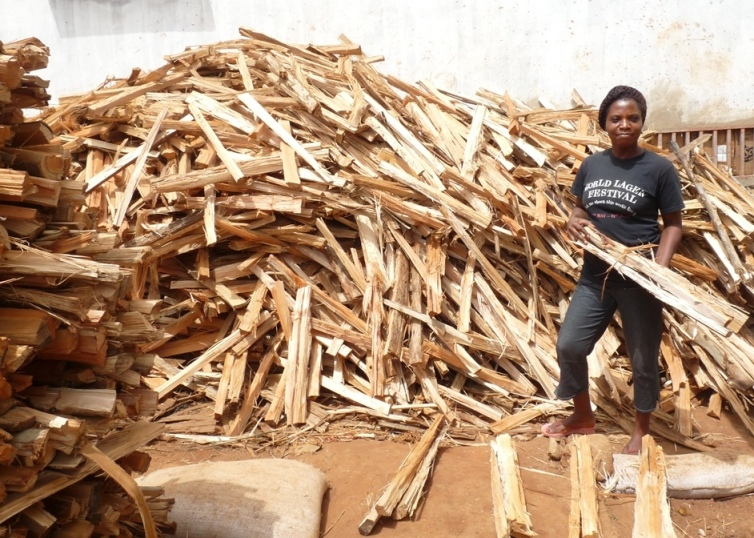 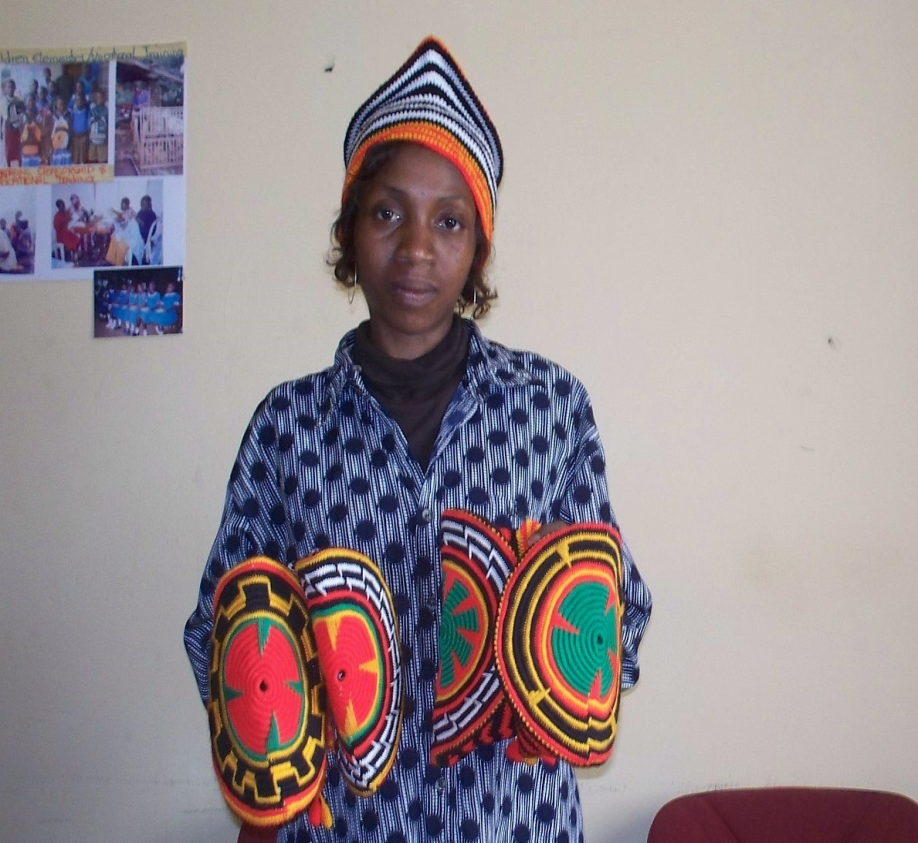 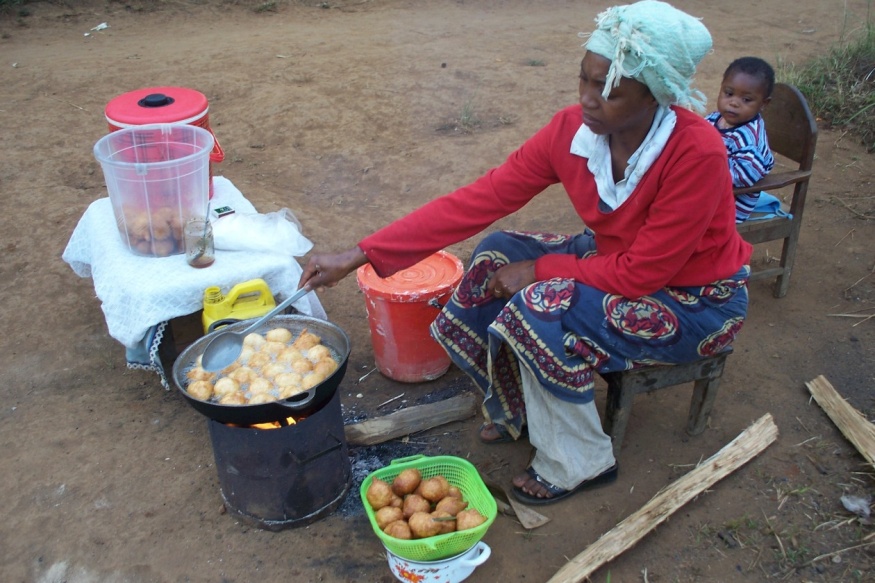 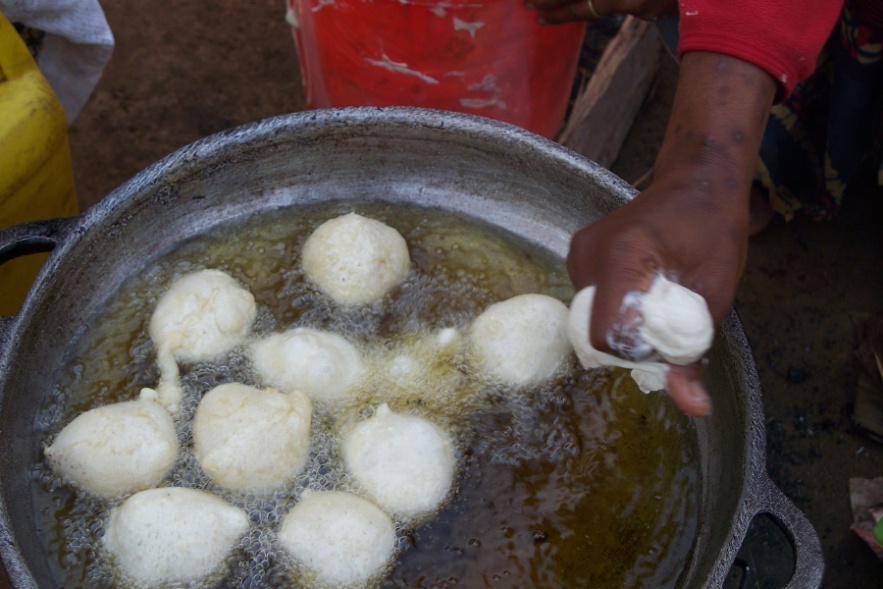 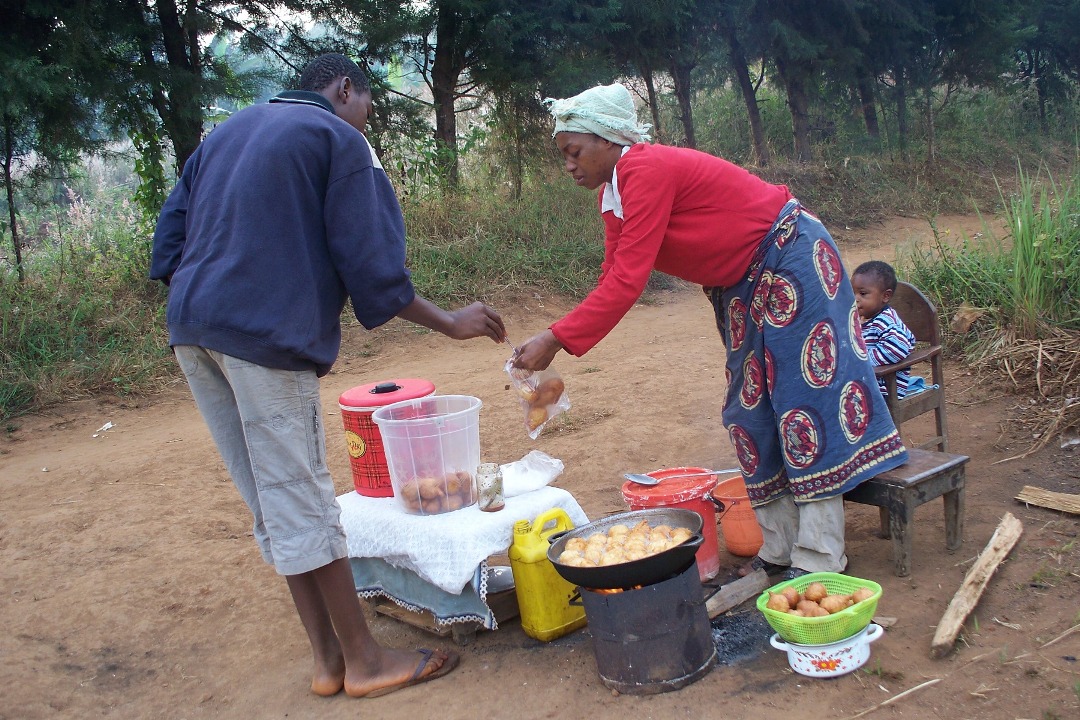 Homemade Products
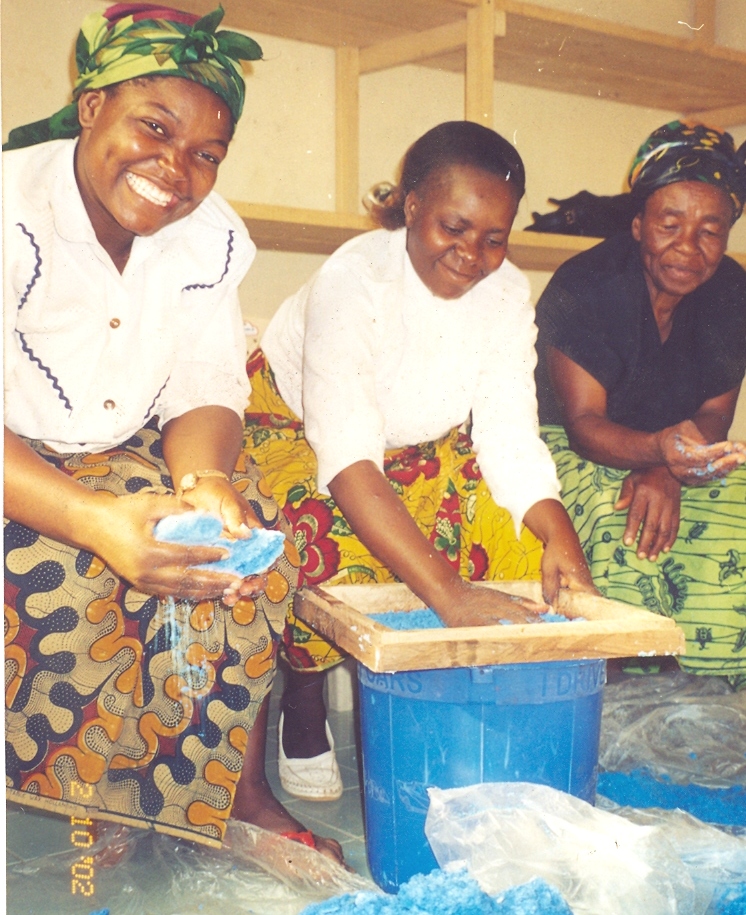 Packaging for Marketing
Producing Powdered Soap
Body Lotions, Soap and Shampoo
Knitting of Ladies’ Hair Nets
CHARITY PROGRAM
Meeting Immediate Survival Needs:

- Food         - Clothing       - Shelter
Meeting Needs…         Transforming Lives
Before
After
Before
After
After
Before
Empowerment for Self-sustenance
Construction of Small Houses for the Homeless
Before
After
Meeting Needs…         Transforming Lives
Repairs of Dilapidated Houses
After
Before
Blankets for the Elderly needy Widows
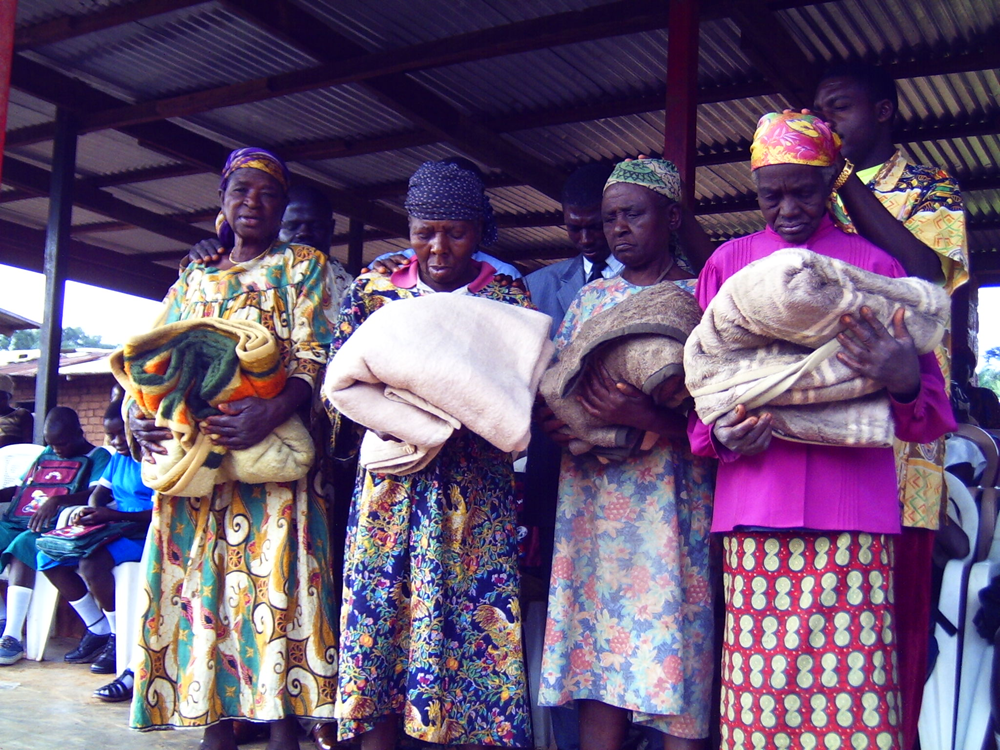 MEDICAL SUPPORT
Pay medical bills, Sensitize, Educate & Teach on:
HIV & AIDS
Cervical Cancer Screening
High Blood Pressure
Diabetes
Dental Care
Wounds, Etc.
HIV/AIDS
HWOM is making HIV/AIDS a priority issue.
Counseling & Testing
HIV Education & Support Groups
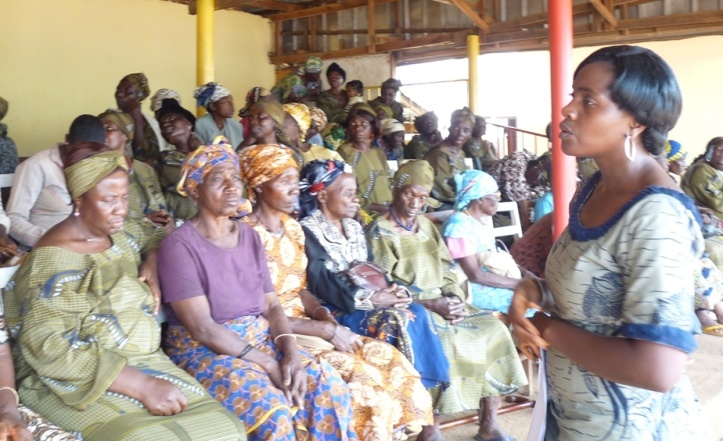 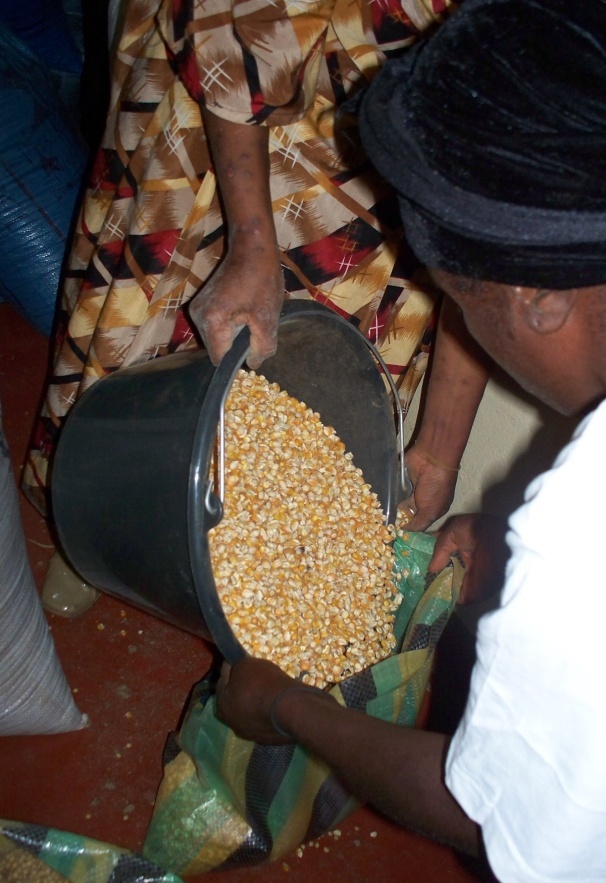 Distributing corn and soya beans to widows living with AIDS
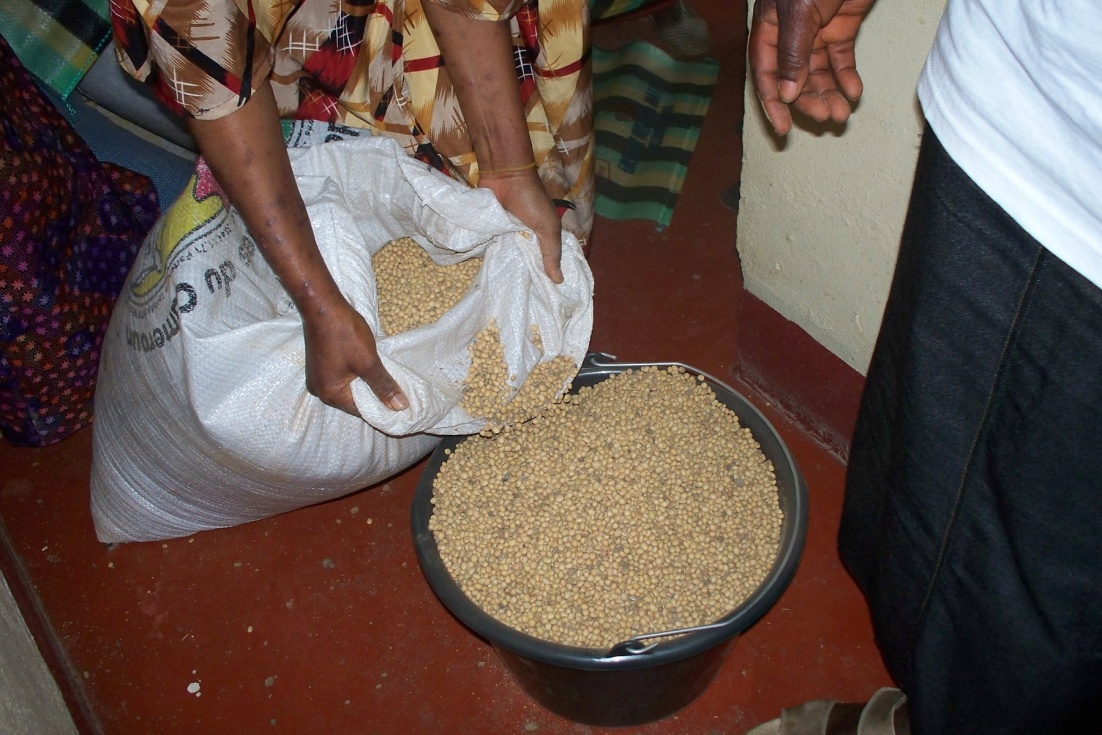 Other Health Issues
Dental Care for widows & orphans
Testing for High Blood Pressure & Blood Sugar
Other Health Issues
Cervical Cancer Education
Cervical Cancer Screening
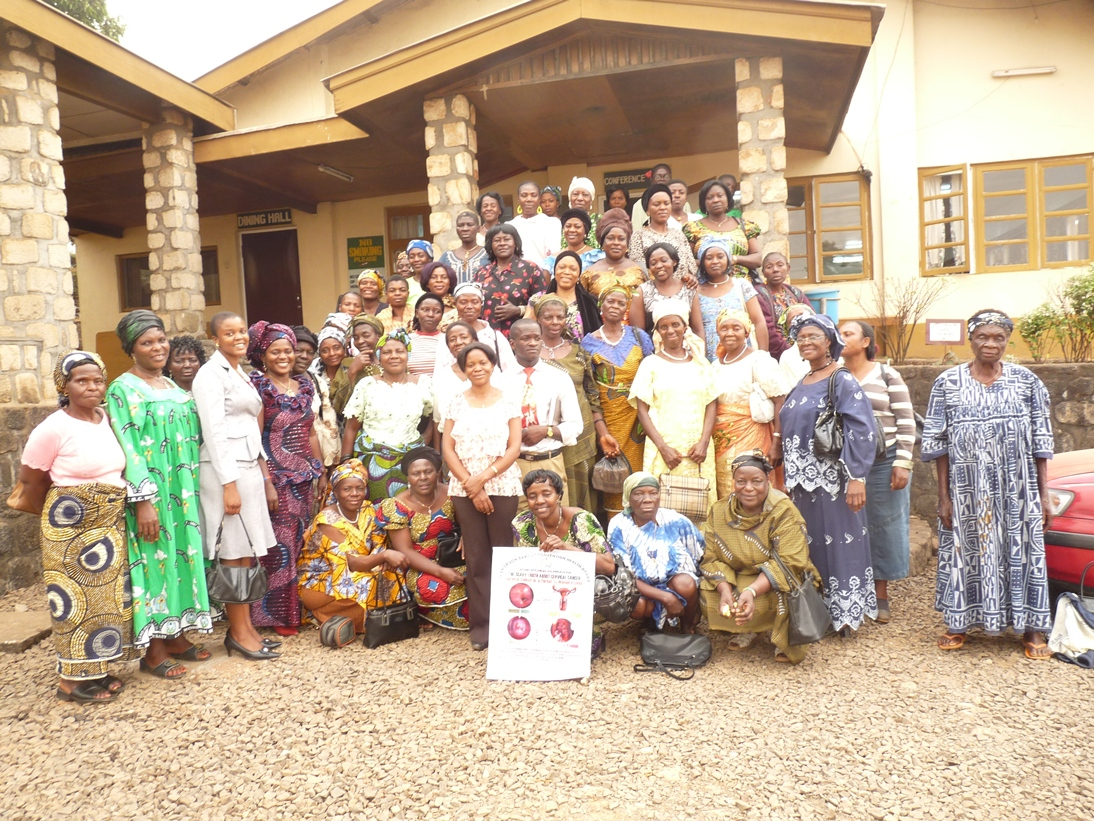 COMMUNICATION AND PUBLIC RELATIONS
Educative meetings with traditional rulers
Informative meetings with partners
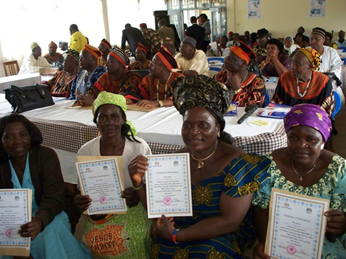 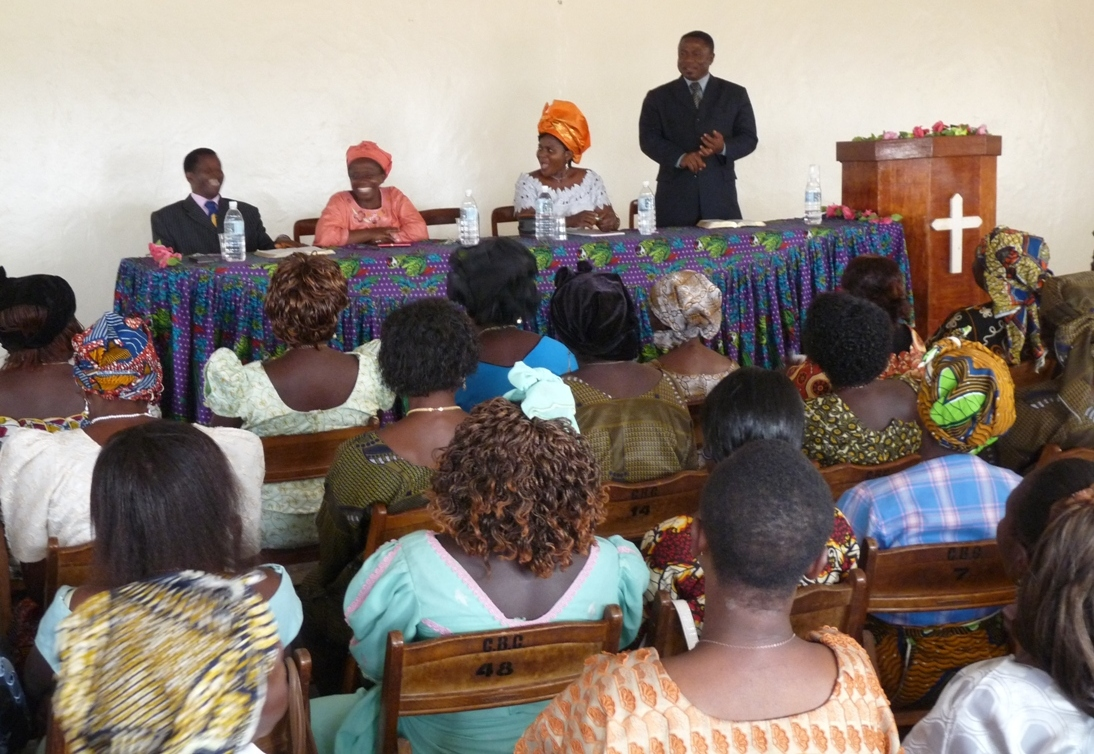 COMMUNICATION AND PUBLIC RELATIONS
Educative talks in Churches
and Communities
THE END
THANK YOU!
THANK YOU!
THANK YOU!